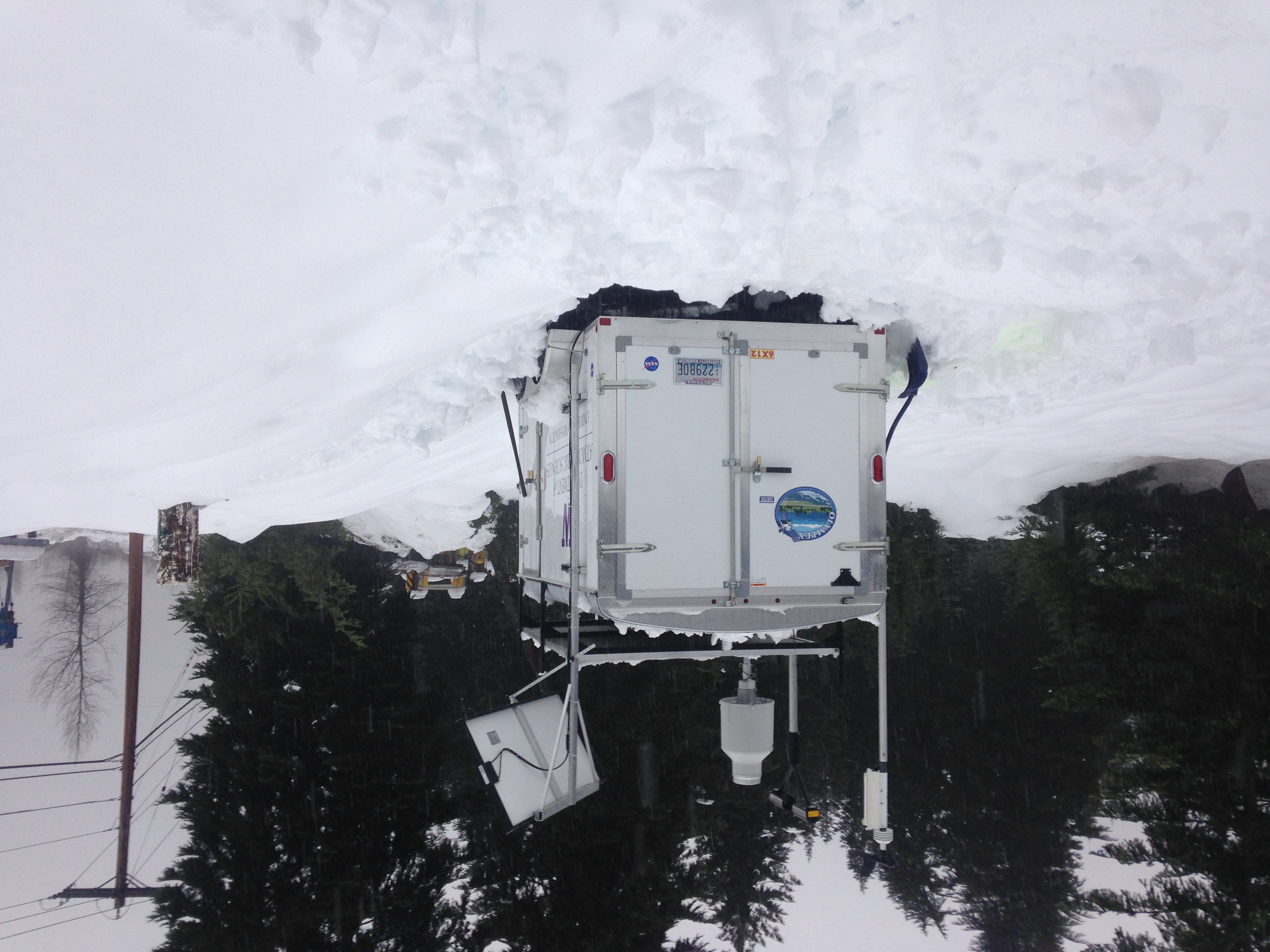 OLYMPEX Ground Instruments
Joe Zagrodnik
Olympic Peninsula Overview
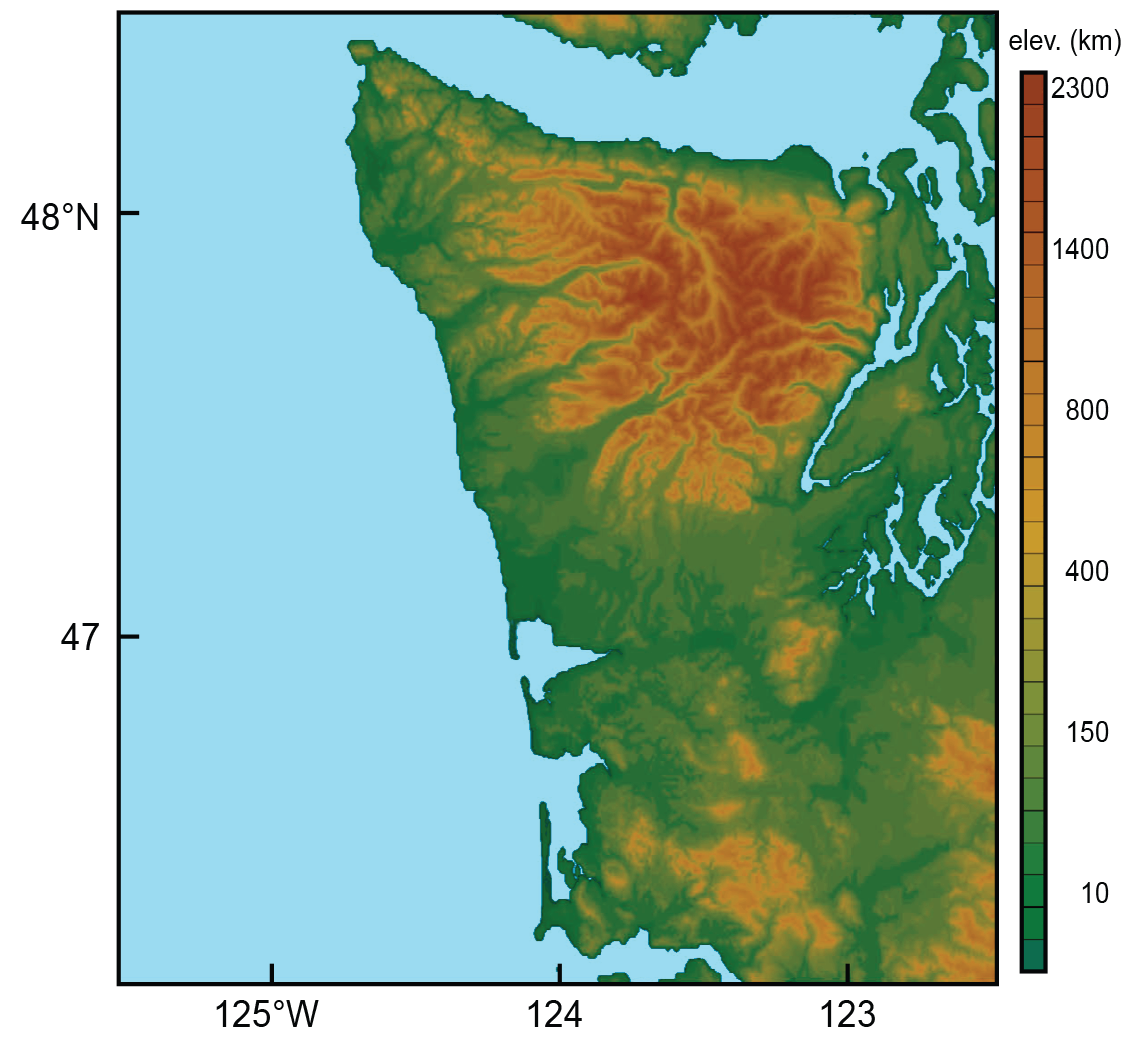 x
Legend
	= WSR-88D
	= NPOL	
	= DOW	
	= EC X-Band
	= MRR				= SNOTEL
	= Ground Obs sites
	= Snow camera network	= UW Tipping bucket network
	= Chehalis rain gauge network
x
x
x
x
x
x
x
x
x
x
x
Ground Sites--Windward side of Olympics/Quinault Valley
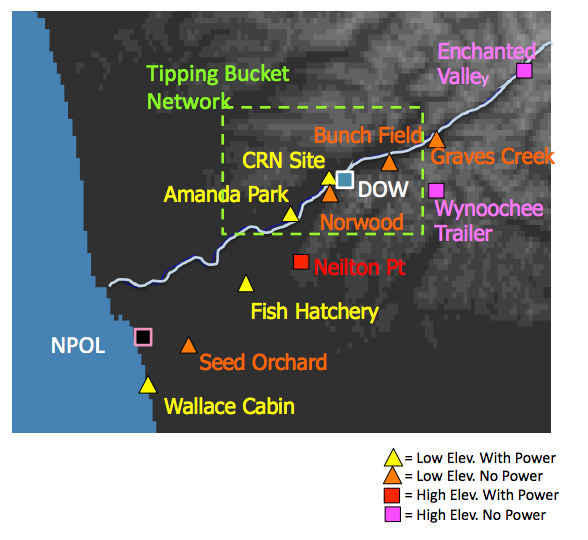 UW Tipping Bucket Network
Locations:
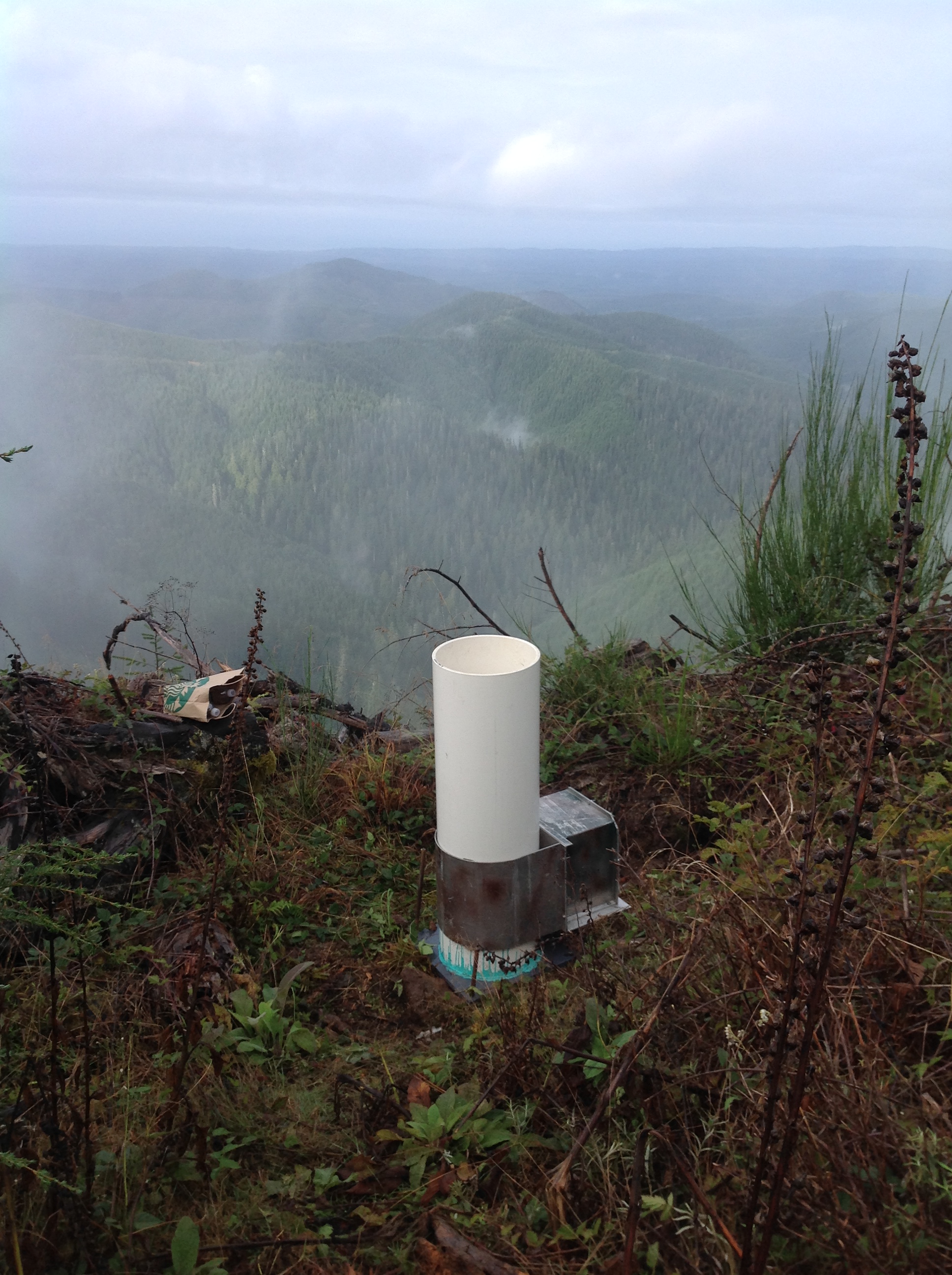 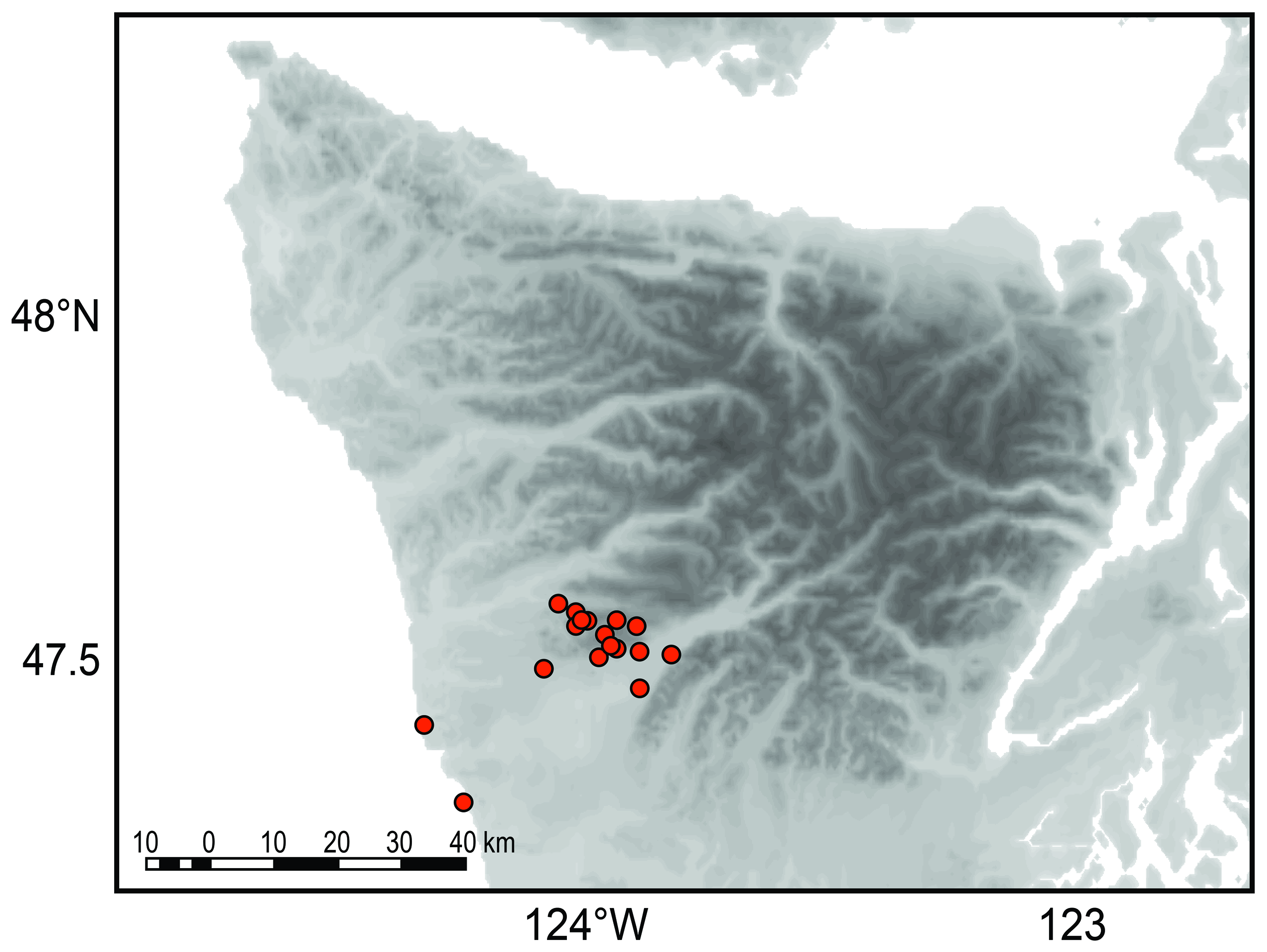 *Data logging only, no data transmission
[Speaker Notes: Some may be replaced with NASA’s dual tipping buckets to gain real-time data. However, vandalism is a known issue with sites on the north shore ridges]
[Speaker Notes: Explain format of table without details—go over sites, instruments, and power/access (by color)
----- Meeting Notes (1/20/15 15:22) -----
Change P* to something else`]
[Speaker Notes: Move Pluvio
----- Meeting Notes (1/20/15 15:29) -----
U for under discussion
Take P* off of MRR Wallace Cabin, set on Neilton Pt]
Low Elevation with Power
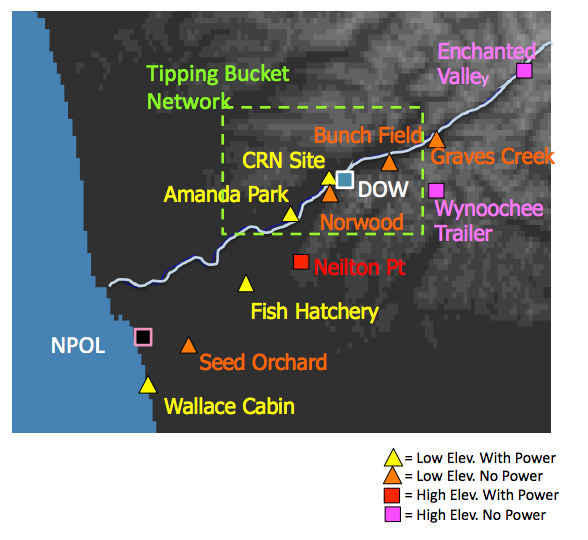 Data recording/transmission:
Cell coverage
Accessibility:
Paved roads
Maintenance:
Monitor via cell network
Service when needed
Swap gauge platform batteries every 4-6 weeks
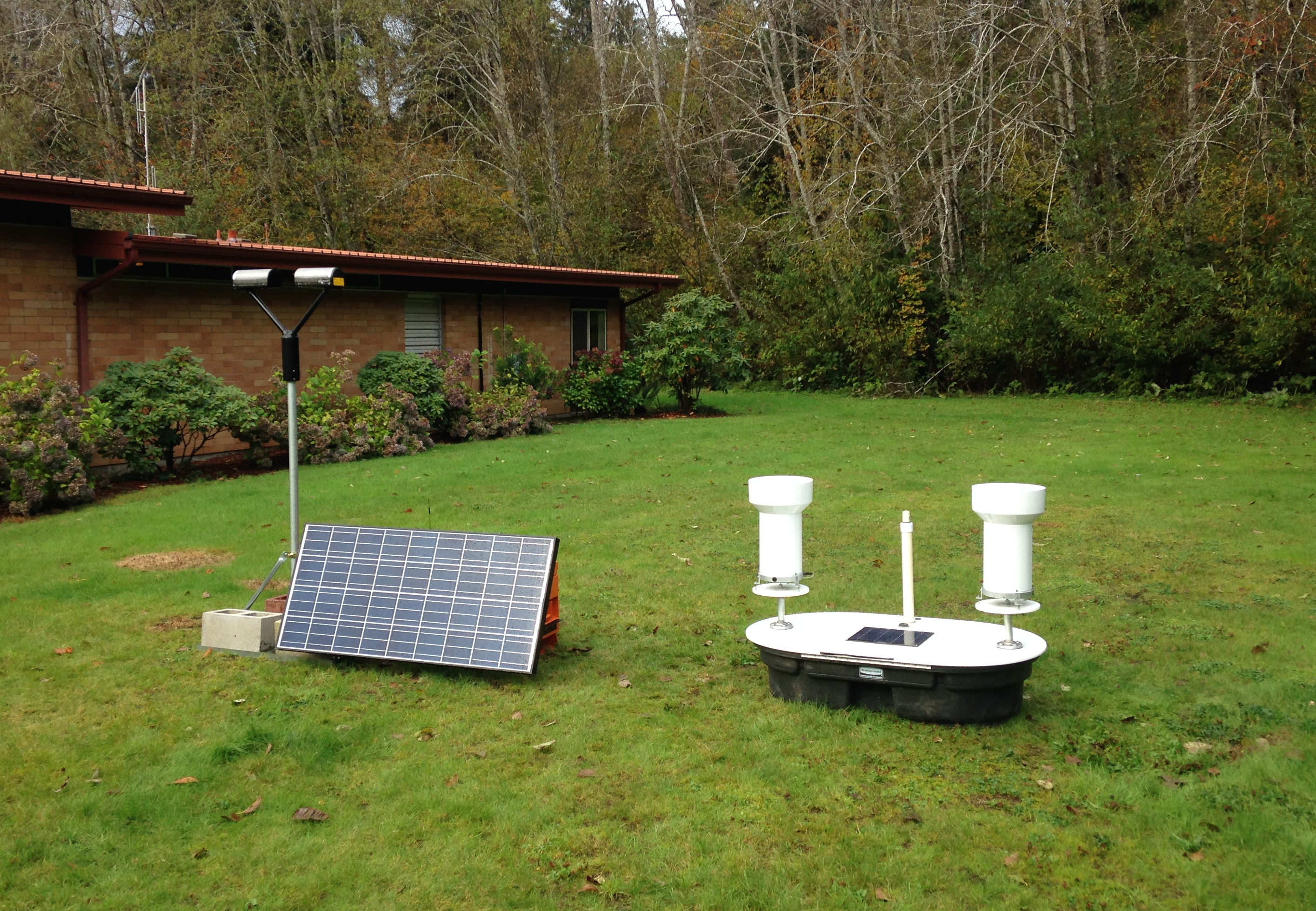 Fish Hatchery
[Speaker Notes: Remove instrument listing (mention instruments on previous slide)]
Low Elevation, No Power
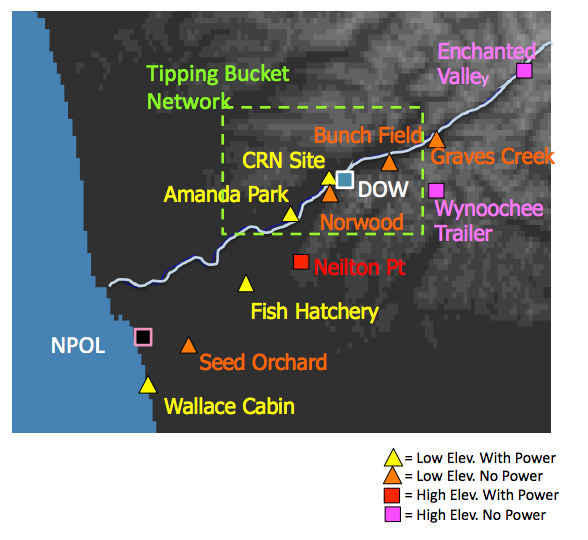 Powered by solar panel + 1-2 batteries
Data transmission/recording:
Cell (where available)
Accessibility:
Road, short trails
Maintenance:
Swap batteries 
Empty Pluvio after 16” of precip (or major event)
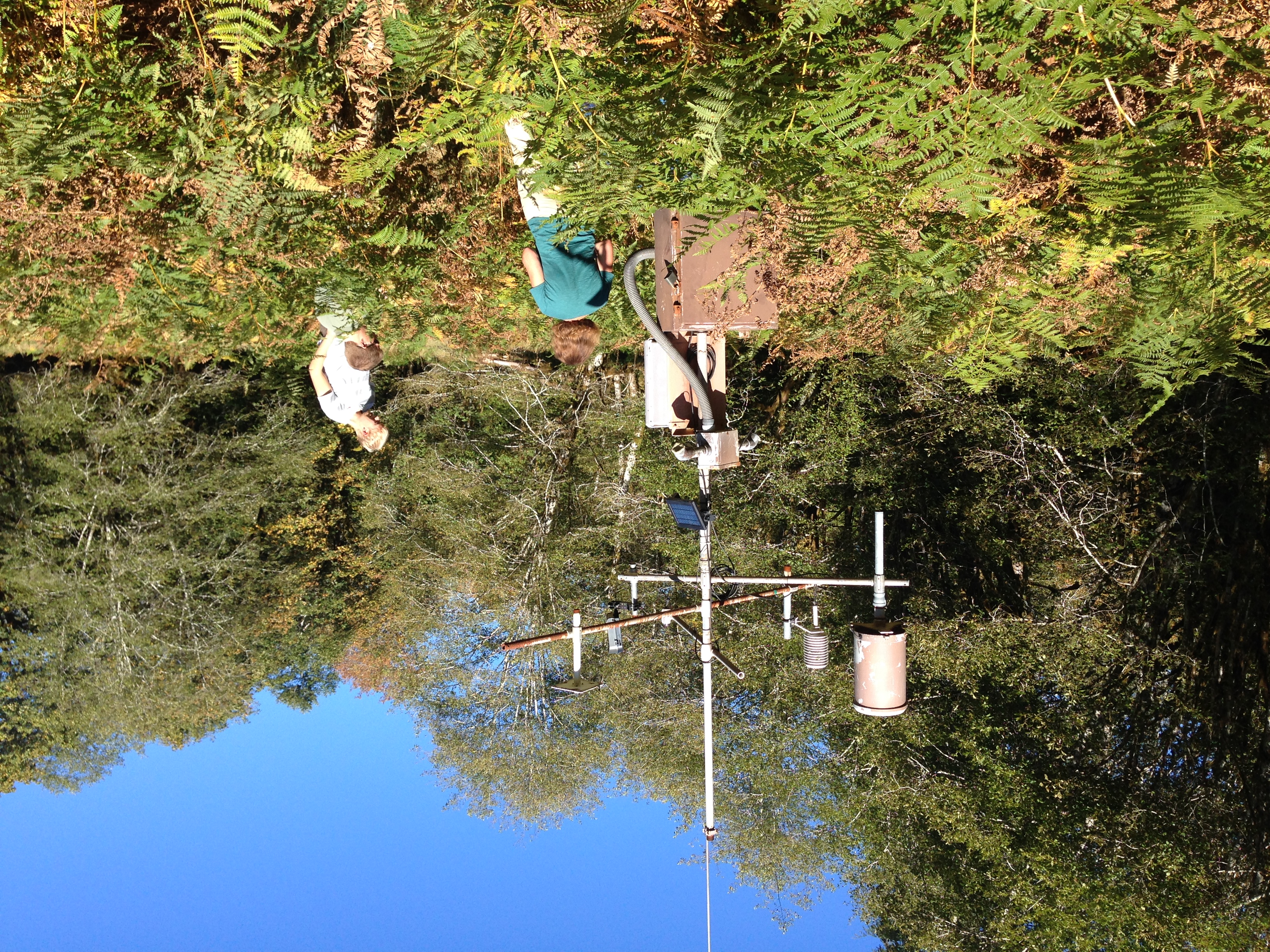 Bunch Field
High Elevation with Power
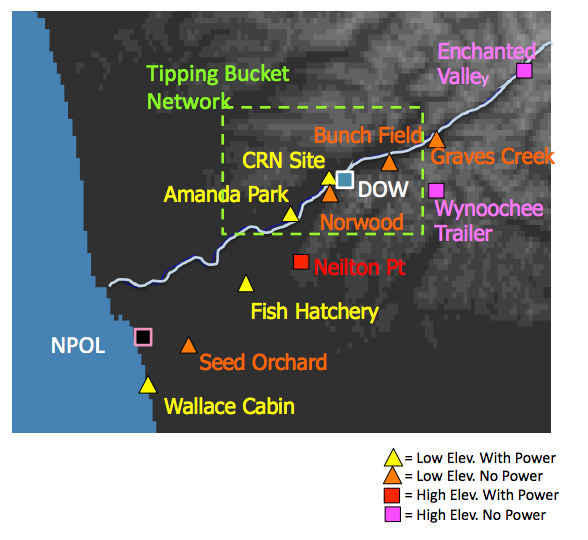 Data recording/transmission:
Cell coverage
Accessibility:
6-mile dirt road (Neilton Pt.)
Winter conditions (blowdowns, snow, mudslides)
Maintenance:
Monitor via cell network
Snow/rime removal
Empty Pluvio after 16” of precip (or major event)
Neilton Pt.
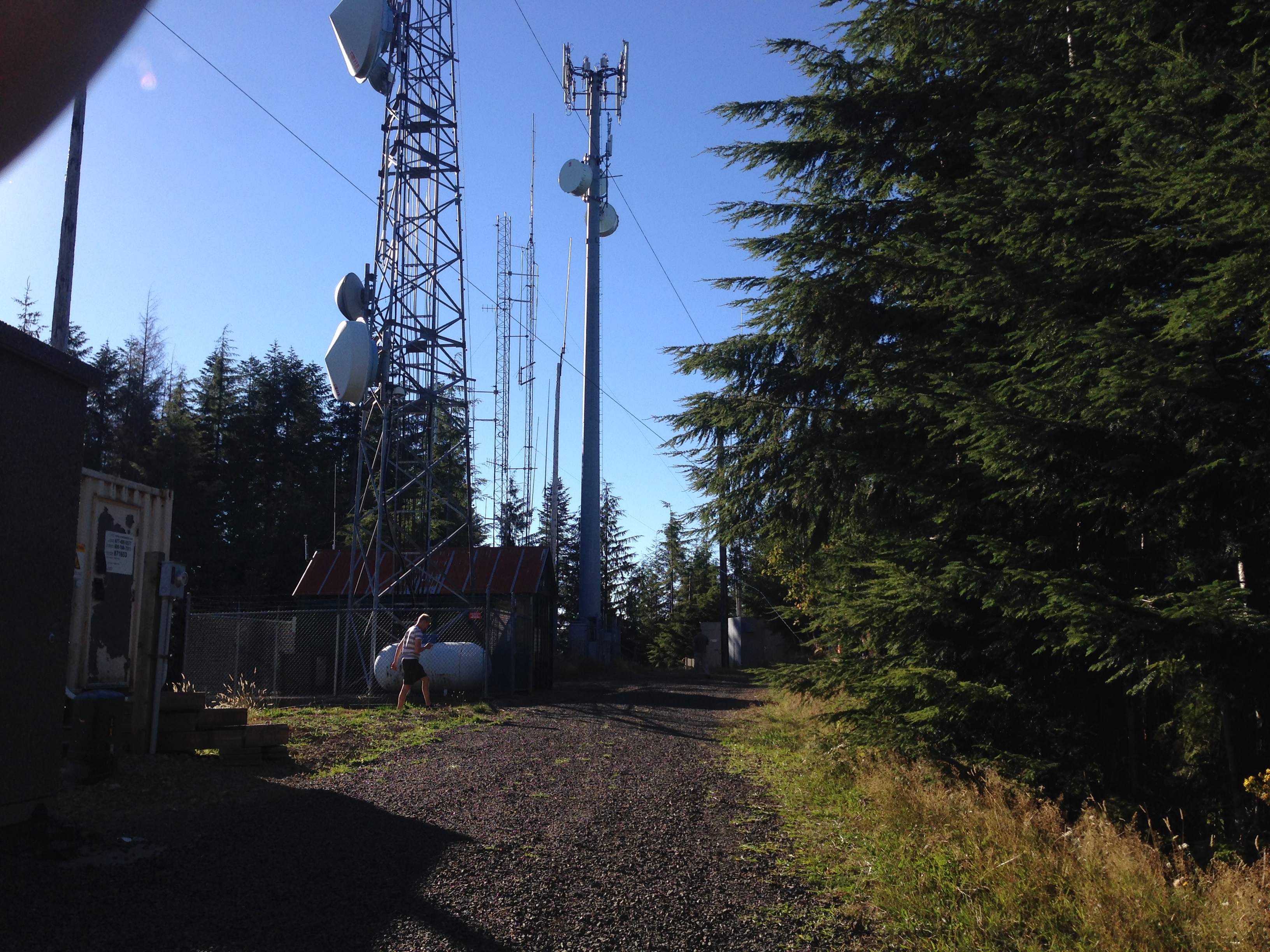 [Speaker Notes: Talk about spectrum of capability/utility—from yellow to purple say how they gradually become less capable/more difficult]
High Elevation, No Power
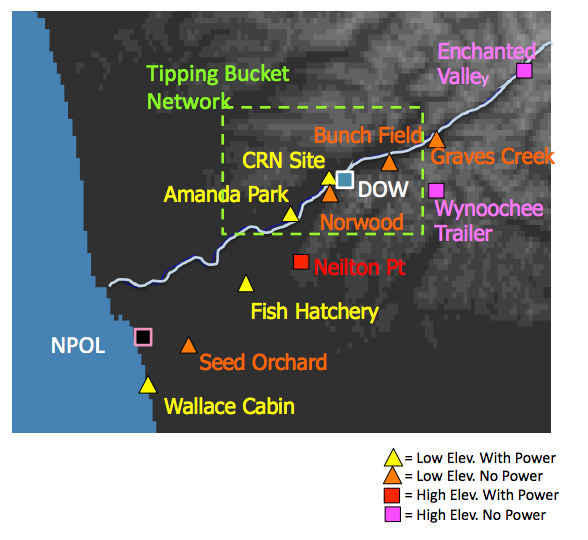 Powered by solar panel + 8 deep cycle batteries
Data recording/transmission:
No cell coverage
Accessibility:
Enchanted Valley:
13-mile backcountry trail
Wynoochee
7-mile unmaintained gated road
Winter conditions (deep snow, blowdowns, mudslides)
Maintenance:
Visit every 2-3 weeks
Snow/rime removal
Empty Pluvio
Recharge batteries if insufficient solar
Wynoochee
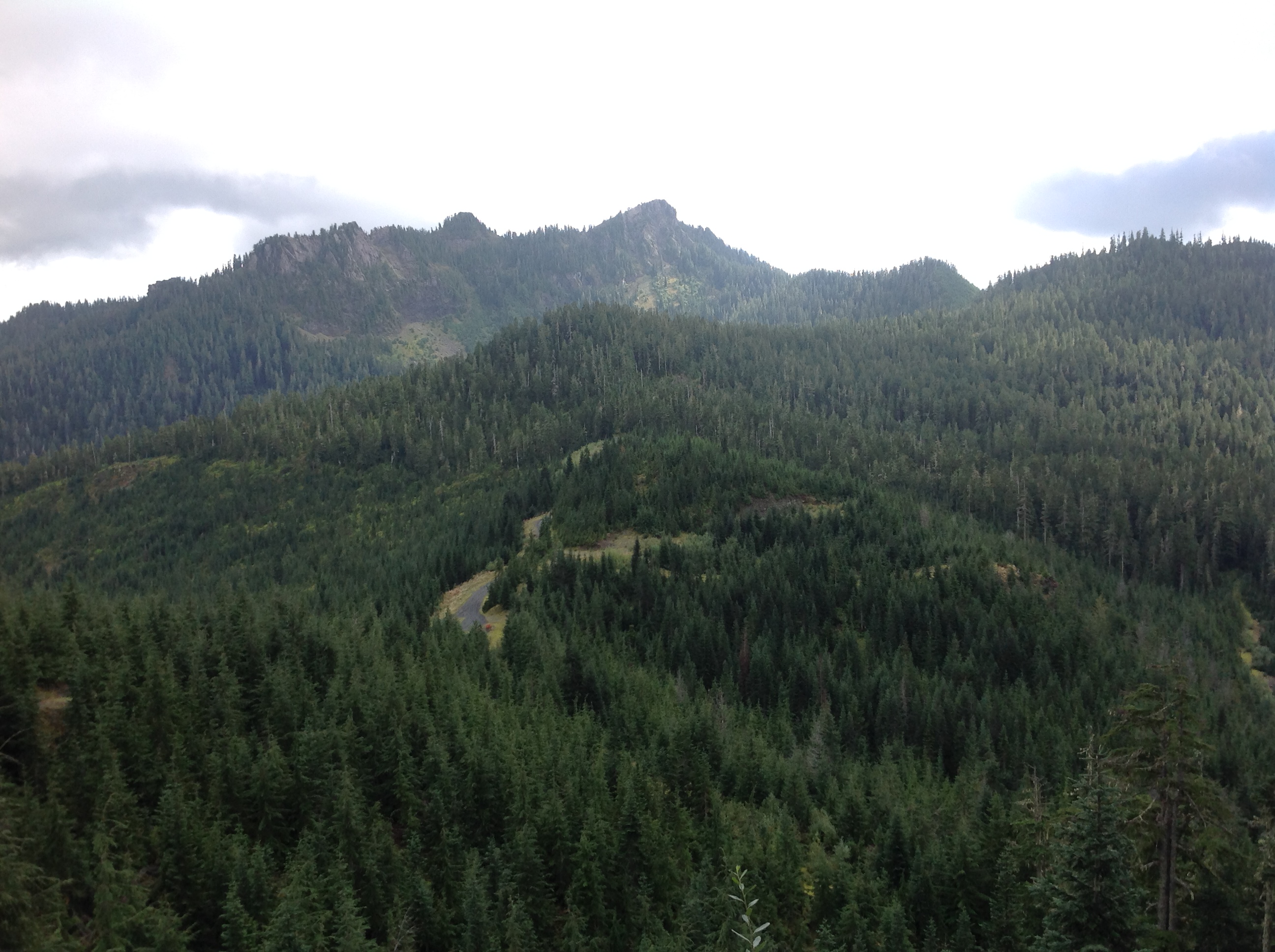 [Speaker Notes: Enchanted valley—hiking is only option, mules likely needed for deployment
Wynoochee—road poorly marked, likely blocked by blowdowns and/or mudslides]
2014-2015 Test Results
Trailer simulating high elevation, no power 
Currently located at Snoqualmie Pass (Elev: 3,000’) in Cascades
8 deep-cycle batteries + solar panel
Parsivel, Pluvio
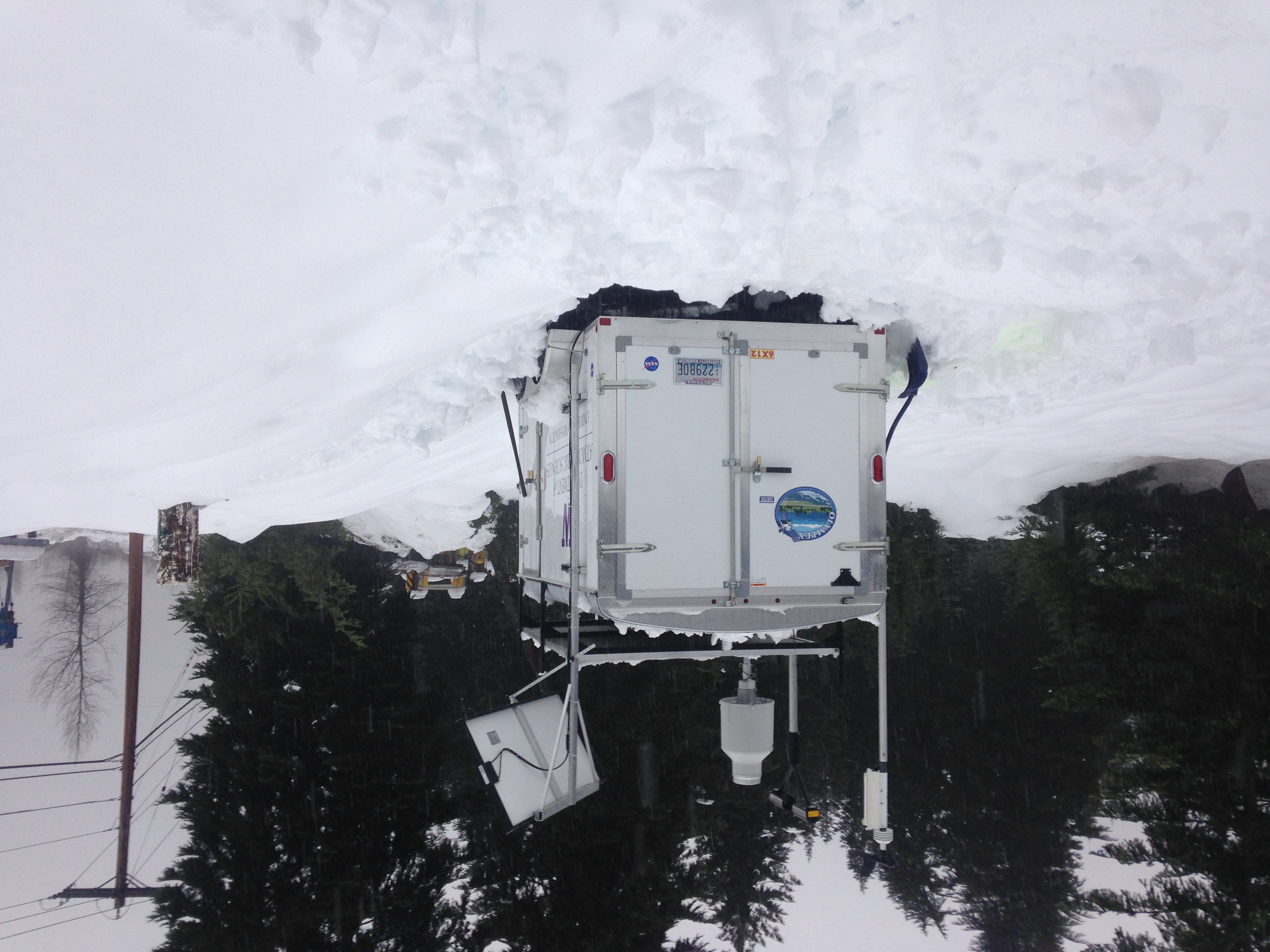 Real time monitoring 
    via cell network
Snoqualmie Pass Trailer Battery
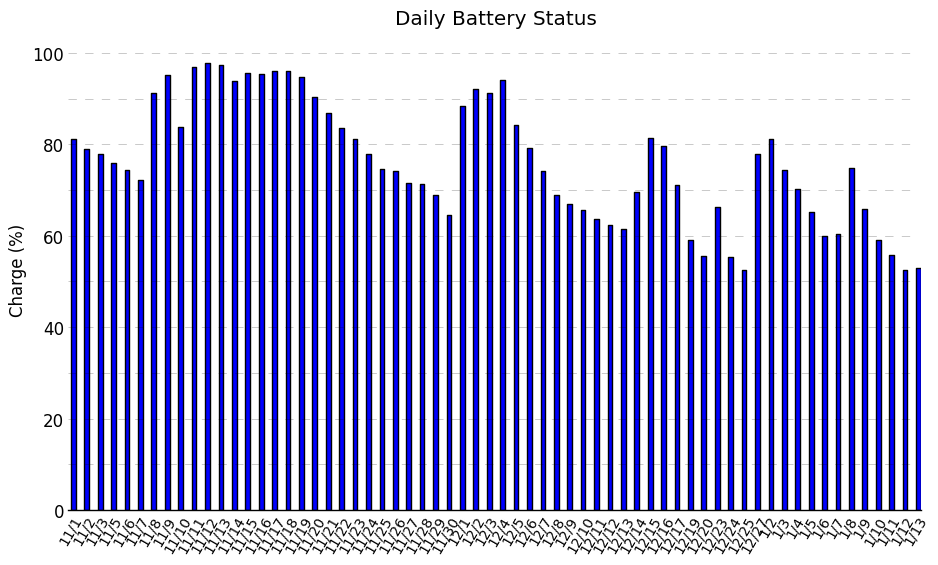 Sunny periods
(Set of 8 batteries + solar panel)
[Speaker Notes: Point out downward trend…trailer is in favorable location, Olympics are more cloudy]
Heavy Precip. Event Jan 4-5, 2015
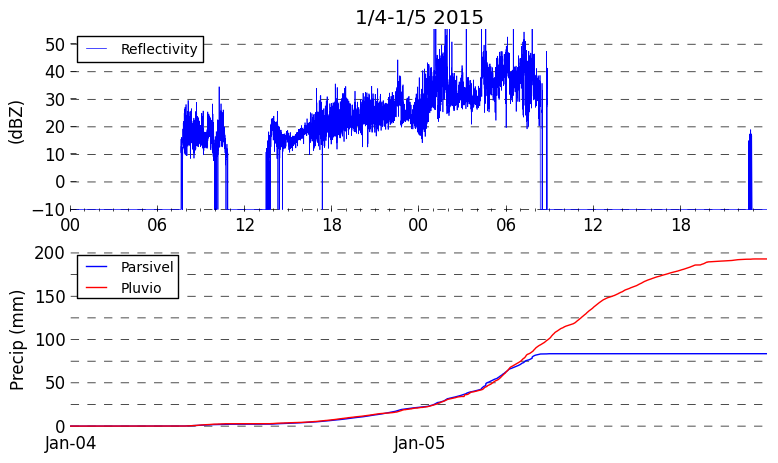 Snow            Mix   Rain
Missing data
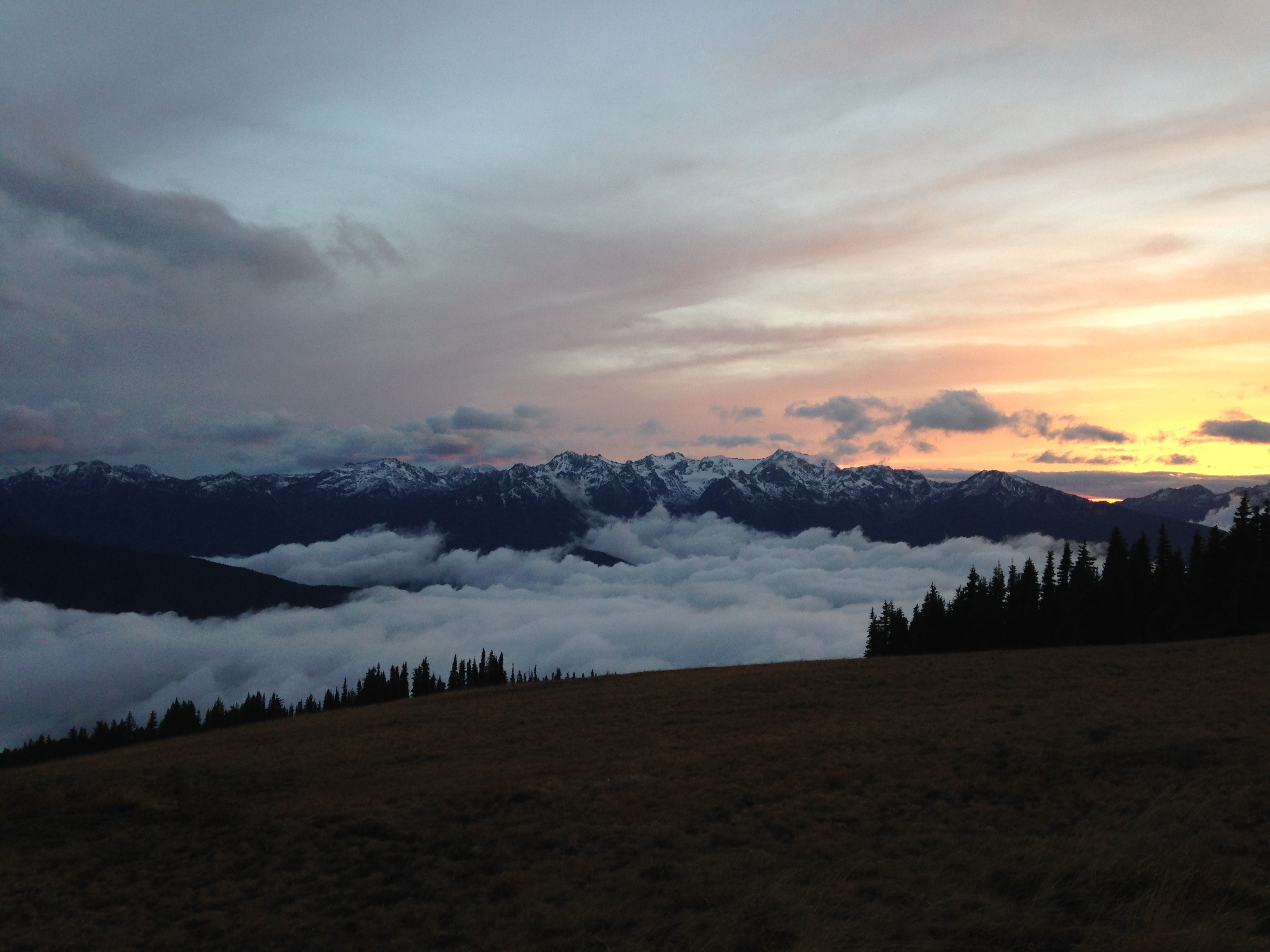 Hurricane Ridge
Hurricane Ridge
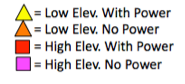 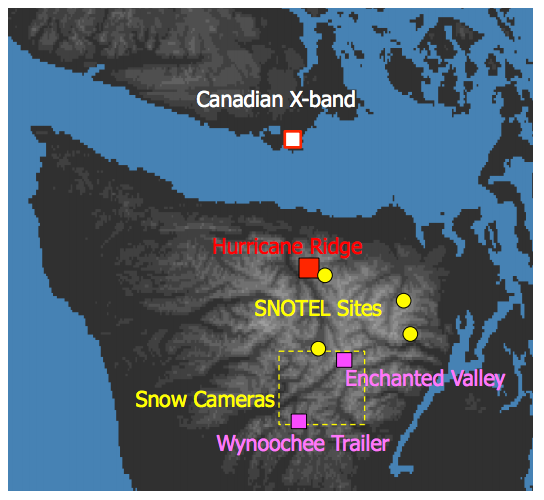 Data recording/transmission:
Cell coverage
Accessibility:
17-mile paved road, maintained weekends only
4+ hour drive from NPOL
Maintenance:
Snow/rime removal
PIP alignment/bulb replacement
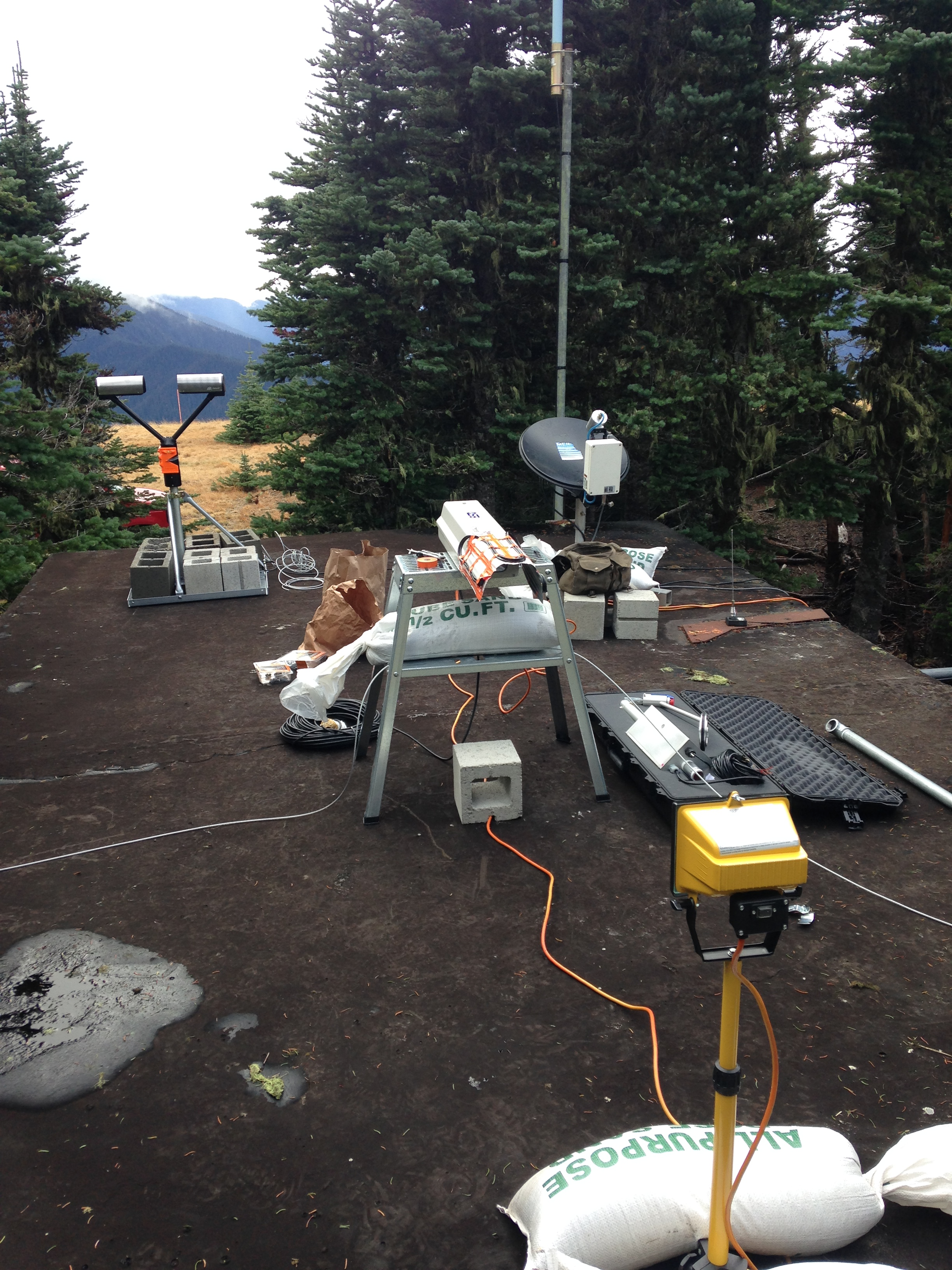 [Speaker Notes: Example: PIP bulb burned out]
Wind Observations
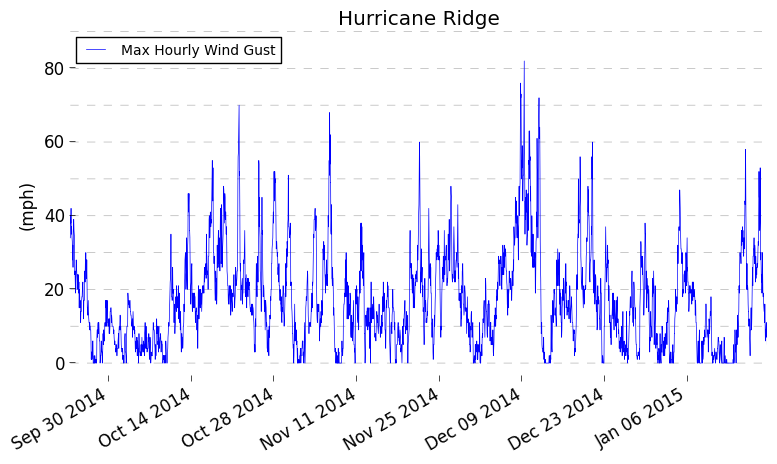 Management Needs
*Includes Hurricane Ridge
[Speaker Notes: *As needed is very important—after a major 10-15” rainstorm, all Pluvios will have to be emptied
*It is expected that snow/rime removal and heavier precip rates will require higher elevation sites to be visited more frequently]
Extra Slides
Accessibility
Mudslides likely
13-mile backcountry trail
Unmaintained after Oct-1
Snow, mudslides possible
US-101
Maintained Dirt Road
Paved Road
Unmaintained Dirt Road